FGAI4H-L-018-A03
E-meeting, 19-21 May 2021
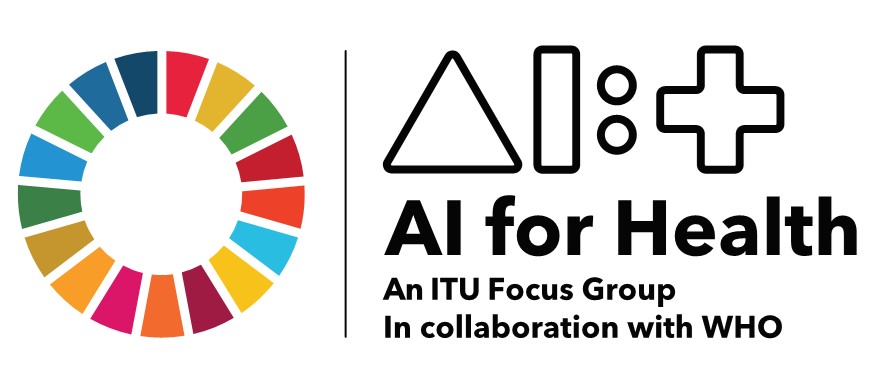 Topic Group: Disease Outbreak Detection
Stéphane Ghozzi and Auss Abbood
 Robert Koch-Institute, Berlin, Germany

Geneva 21st May, 2021
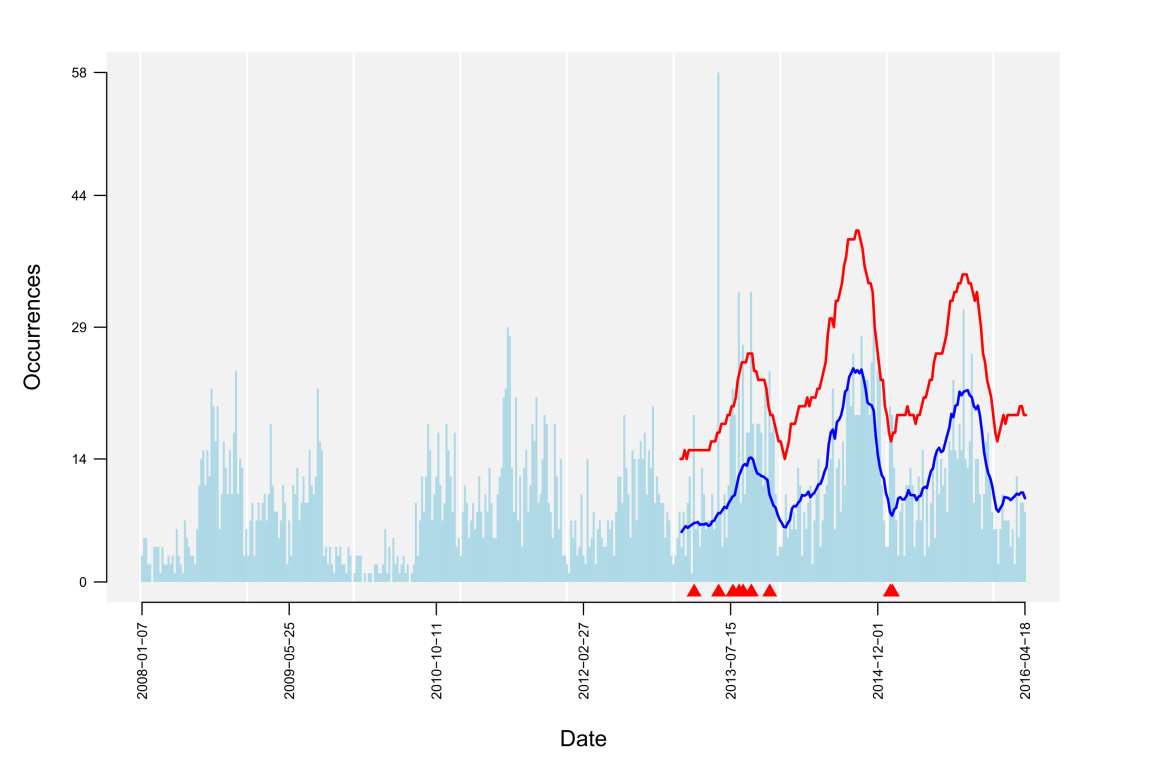 Detection of aberrant case numbers  (    )
warning signal
Objective
Data
AI task
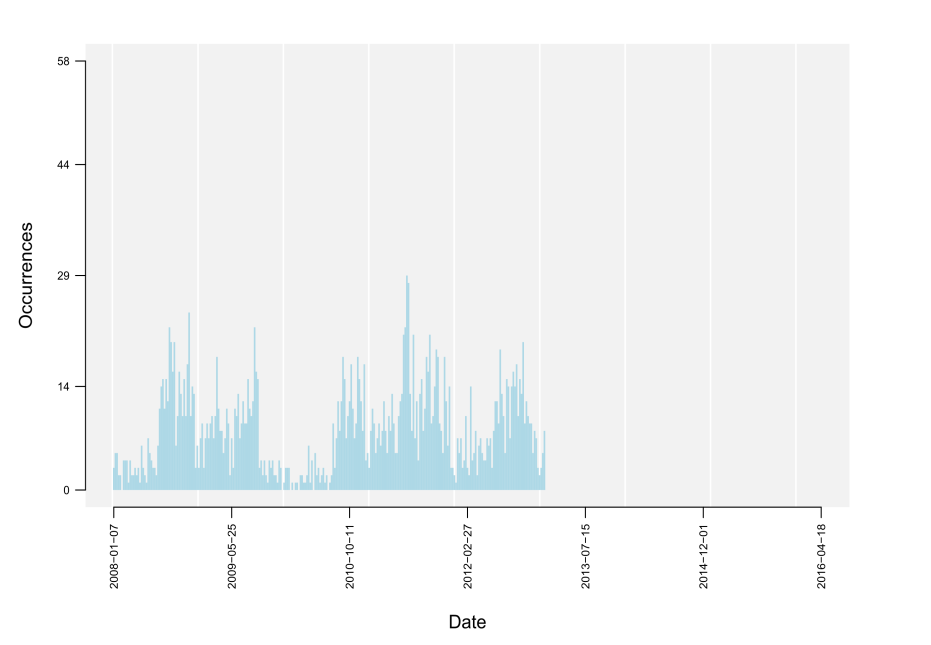 (spatio-)temporal data (reported cases of infection, symptom counts, etc.)
hint on potential outbreak event
TG Outbreaks- FG-AI4L
3
[Speaker Notes: Data: time series data (x-axis is the date, y-axis the occurence e.g. counts of reported cases of infection, or also counts of ocurring symptoms)
The blue line corresponds to the expected count numbers according to the previous pattern/ the baseline which includes seasonality, trends etc
The red line gives the upper bound up to which count numbers are still considered to be in the normal range of cases
The AI detects the peaks which show extreme unexpected counts of cases – for which it produces a warning signal]
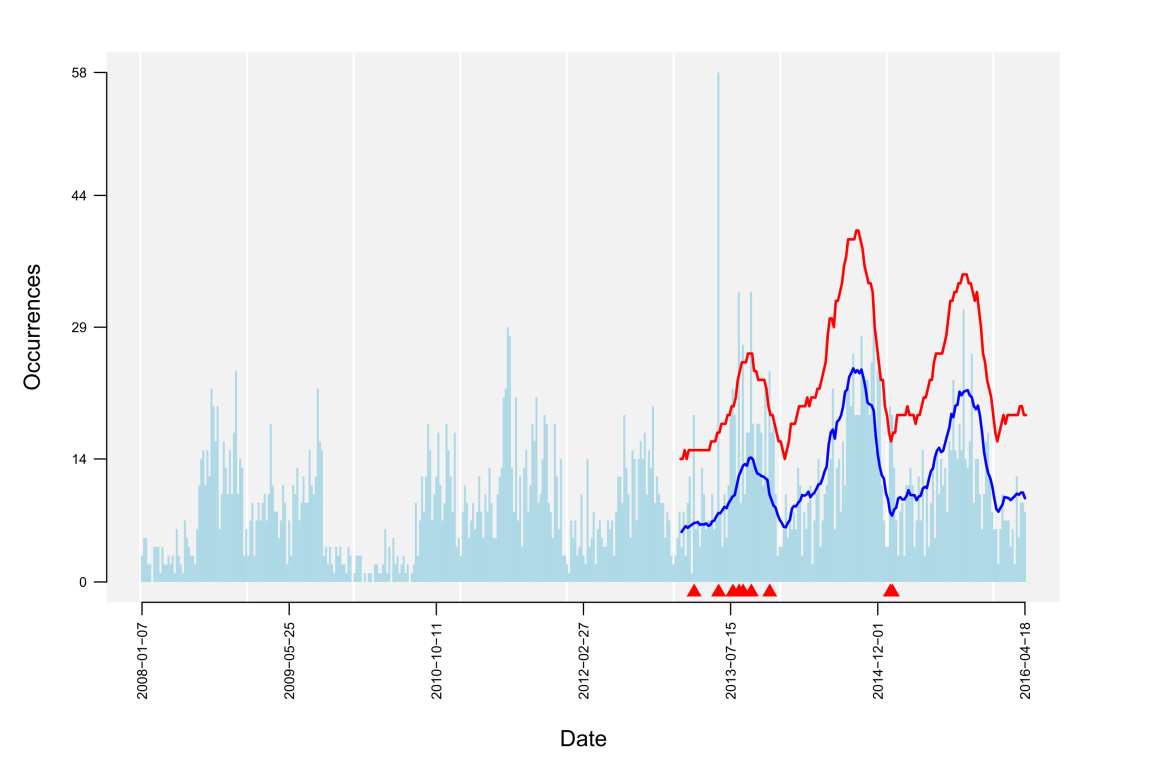 Detection of aberrant numbers  (    )
warning signal
Objective
AI task
hint on potential outbreak event
Benchmarking
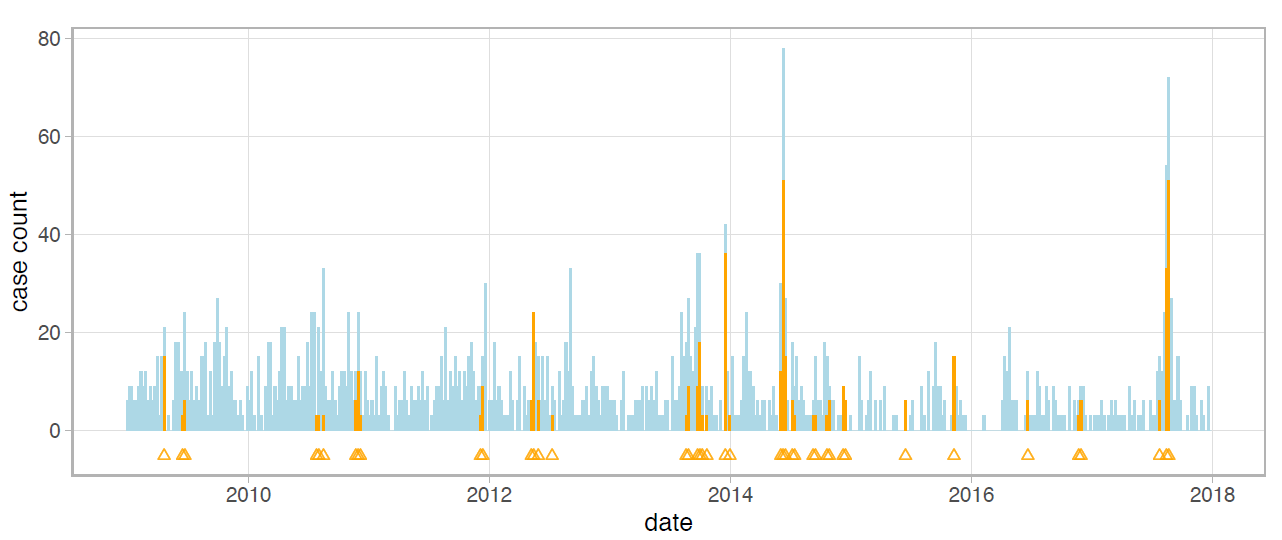 Test Data:  confirmed outbreak labels
4
Timeline
Contacted almost 90 people
50 people are interested as of now from almost over 20 organizations  and over 15 countries
Held calls to harmonize ideas and goals
Wrote an extensive review on methods and metrics in outbreak detection
Conducted a survey to find gaps in our review and to find most important use cases
TG Outbreaks - FG-AI4L
5
Now
We found that existing metrics cannot cover all relevant algorithm families alike (e.g. SaTScan and Farrington flexible)
We formulated a solution to compare performance regardless of data stratification and algorithm type
We arrieved at the fine tuning part
TG Outbreaks - FG-AI4L
6
Setting
2
2
2
ø
ø
ø
ø
ø
ø
ø
ø
ø
ø
ø
ø
1
1
1
3
3
3
2
X
X
X
X
X
X
X
X
X
X
p(d_i | x) = True label distribution per cell
Setting
2
2
2
ø
ø
ø
ø
ø
ø
ø
ø
ø
ø
ø
ø
1
1
1
3
3
3
2
X
X
X
X
X
X
X
X
X
X
Three signals
Setting
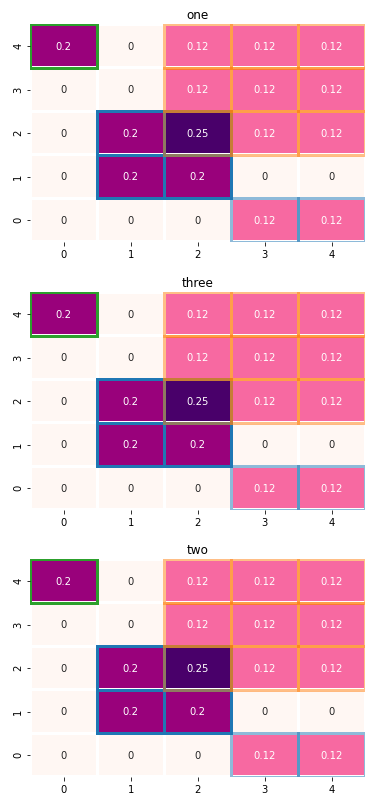 p^(d_i | x) = predicted data label per cell
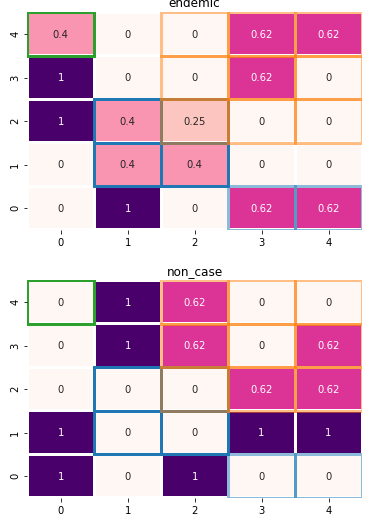 Setting
2
2
2
ø
ø
ø
ø
ø
ø
ø
ø
ø
ø
ø
ø
1
1
1
3
3
3
2
X
X
X
X
X
X
X
X
X
X
No Signal
Setting
No Signal
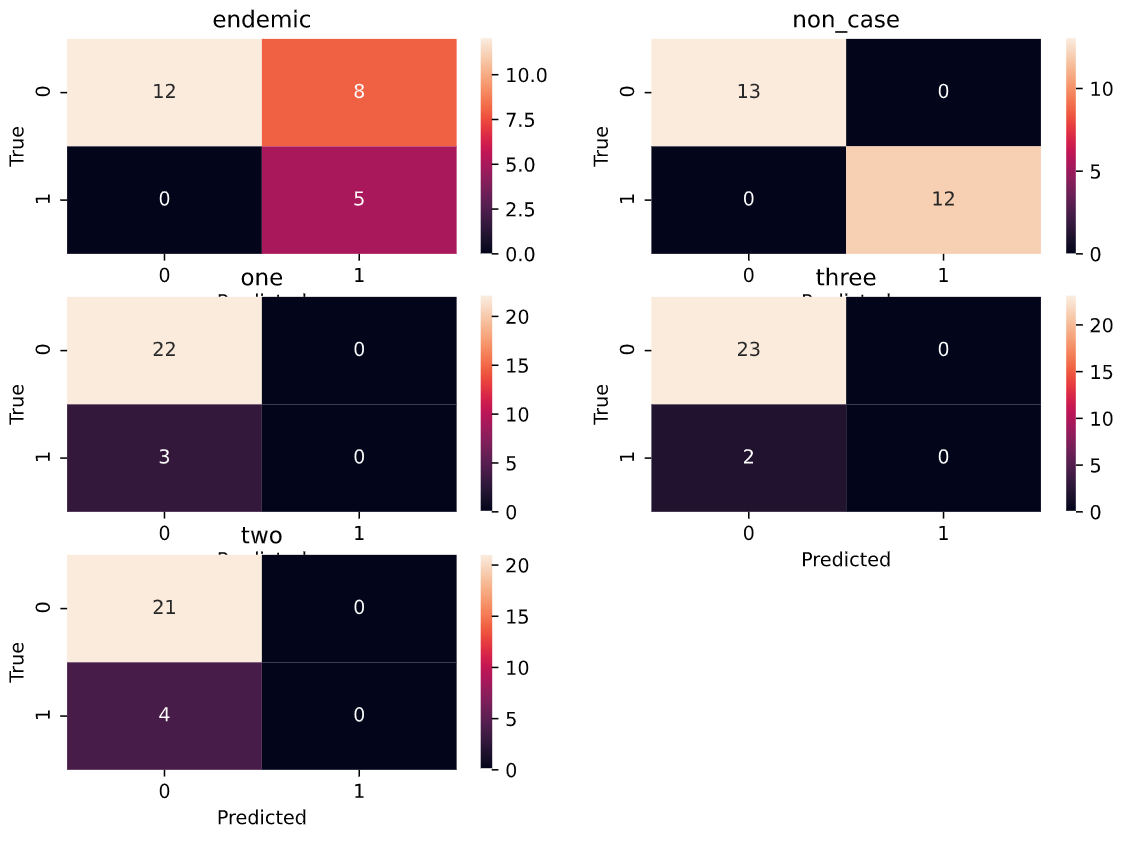 Setting
2
2
2
ø
ø
ø
ø
ø
ø
ø
ø
ø
ø
ø
ø
1
1
1
3
3
3
2
X
X
X
X
X
X
X
X
X
X
One, sensitive signal
Setting
One, sensitive signal
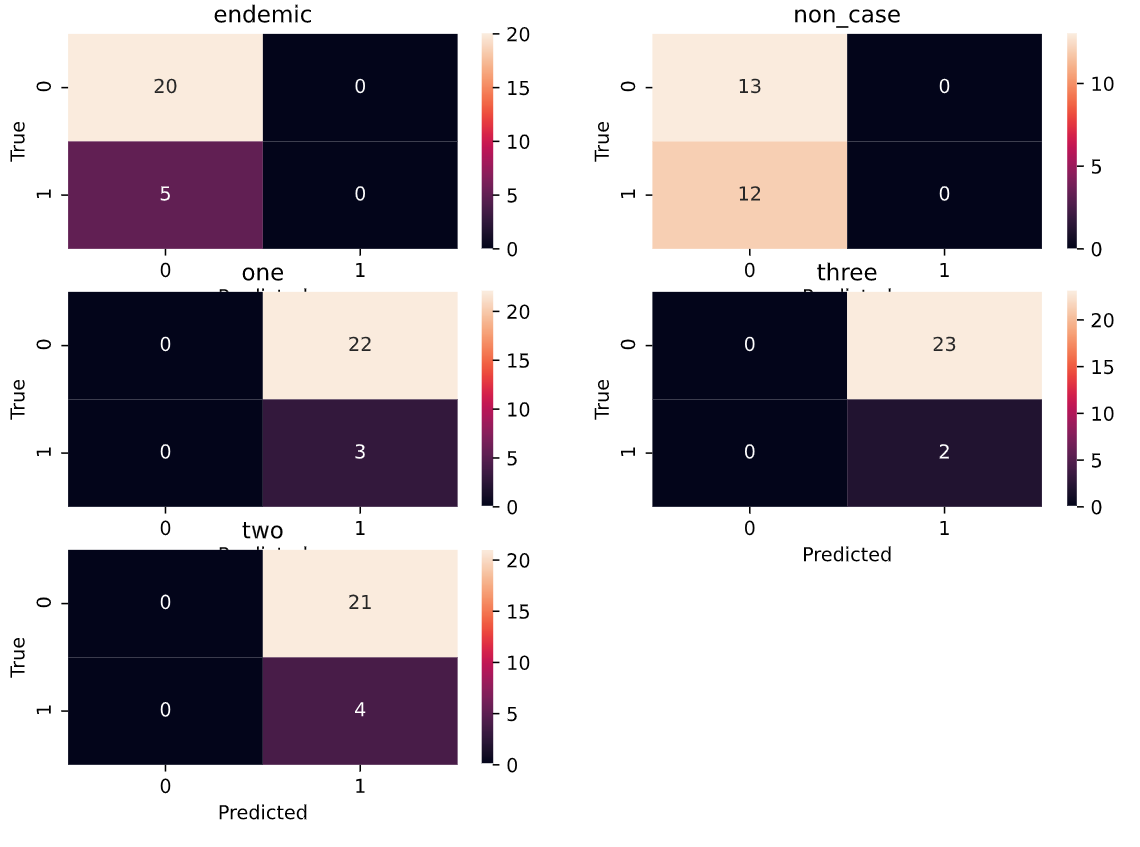 Setting
2
2
2
ø
ø
ø
ø
ø
ø
ø
ø
ø
ø
ø
ø
1
1
1
3
3
3
2
X
X
X
X
X
X
X
X
X
X
Three, specific signals
Setting
Three, specific signals
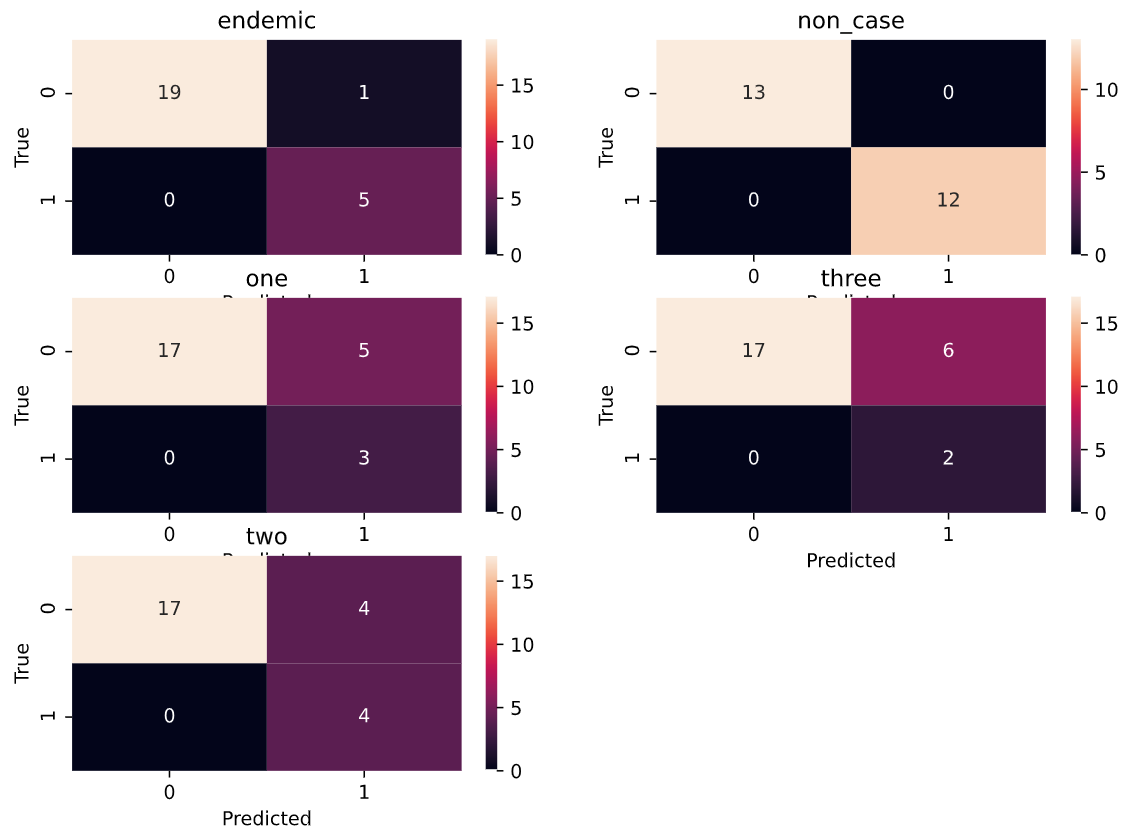 Setting
1
1
1
ø
ø
ø
ø
ø
ø
ø
ø
ø
ø
ø
ø
1
1
1
1
1
1
1
X
X
X
X
X
X
X
X
X
X
One, specific signals
Setting
One, specific signals
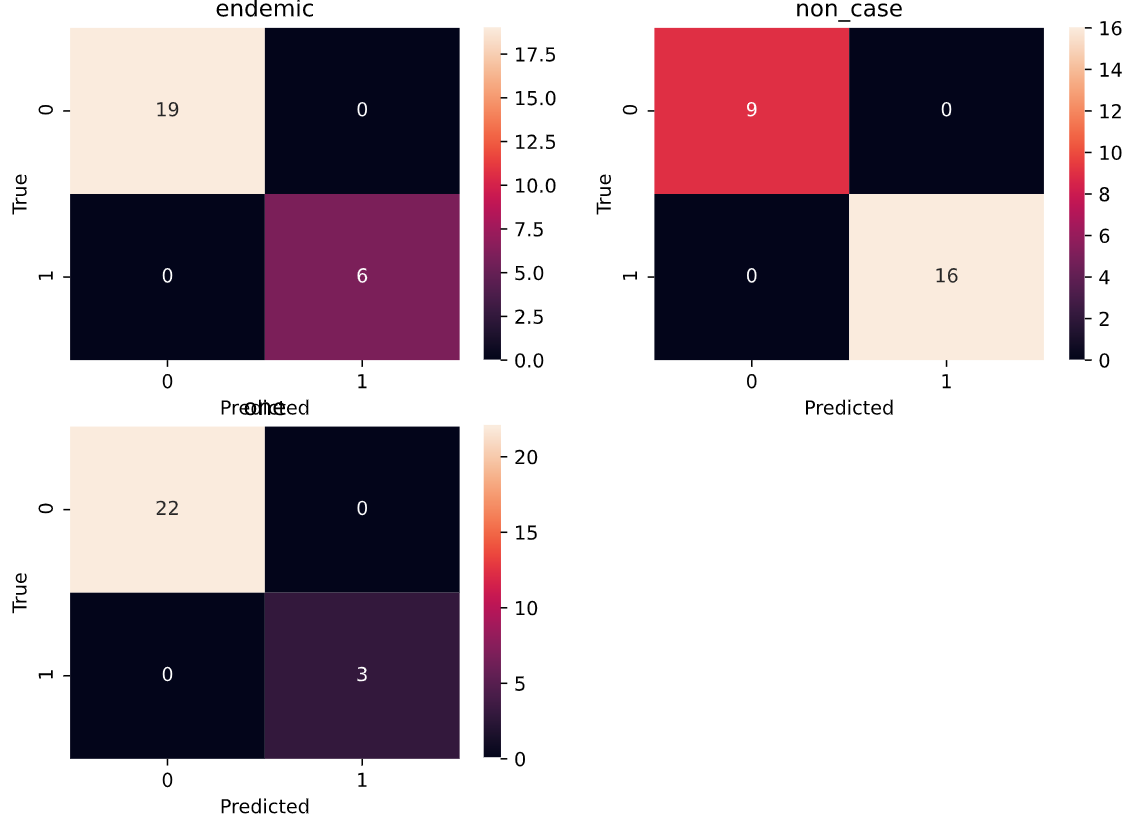 Outlook
Further exploration of epidemiologically relevant weighting in metric
Test cases for other algorithm types